7e année
[Speaker Notes: Les plans de leçons utilisent les termes « mâle » et « femelle » pour parler du sexe biologique (assigné à la naissance), par exemple quand on parle d'anatomie reproductive.  
À la naissance, un sexe est assigné à chaque enfant en fonction de son anatomie reproductive. Le sexe assigné à la naissance est indépendant de l'identité de genre. Cette dernière est la façon dont une personne perçoit son identité, que ce soit de sexe féminin ou masculin, bisexuelle ou asexuelle, peu importe le sexe biologique qui lui a été assigné à la naissance.]
Appareils génitaux
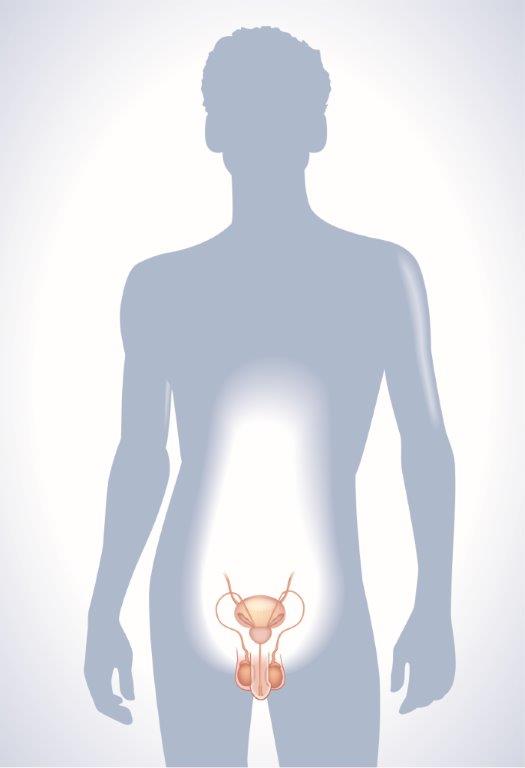 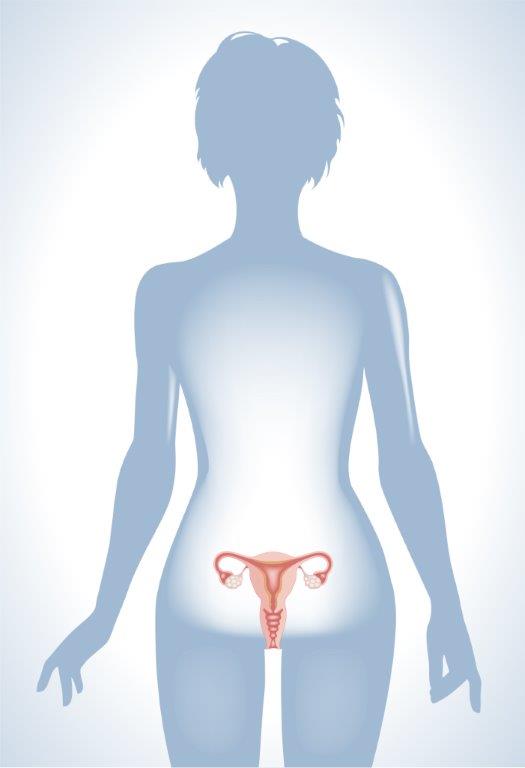 [Speaker Notes: Il s’agit d’une bonne présentation pour permettre aux élèves de mieux comprendre la relation entre les appareils génitaux et le reste du corps. Montrez cette diapositive et discutez de la différence entre interne et externe. Puis, expliquez la différence entre les vues de face et les vues latérales du corps. L’appareil génital femelle est principalement montré à l’aide d’une vue de face tandis que l’appareil génital mâle est principalement montré à l’aide d’une vue latérale. 

Les plans de leçons utilisent les termes « mâle » et « femelle » pour parler du sexe biologique (assigné à la naissance), par exemple quand on parle d’anatomie reproductive.  
À la naissance, un sexe est assigné à chaque enfant en fonction de son anatomie reproductive. Le sexe assigné à la naissance est indépendant de l’identité de genre. Cette dernière est la façon dont une personne perçoit son identité, que ce soit de sexe féminin ou masculin, bisexuelle ou asexuelle, peu importe le sexe biologique qui lui a été assigné à la naissance.]
Appareil génital
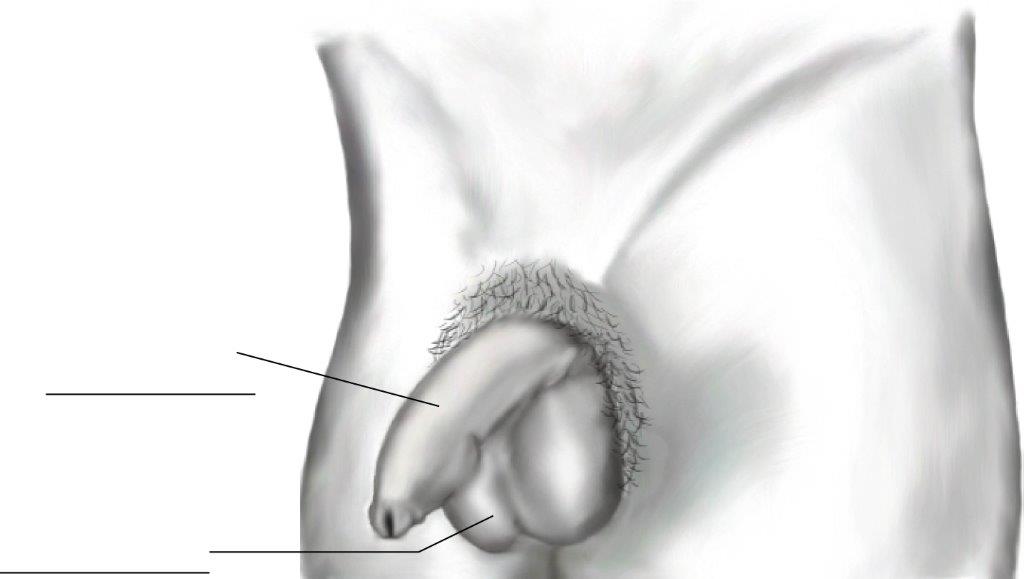 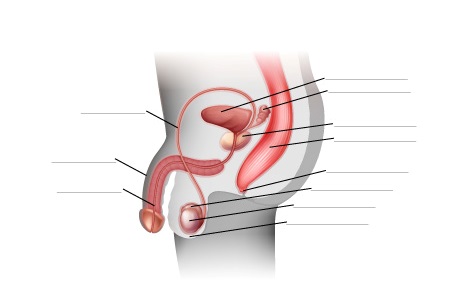 [Speaker Notes: Pour aider les élèves à comprendre le corps et la diversité génitale, il faut se rappeler que les parties génitales des gens ne se ressemblent pas toutes ou ne ressemblent pas nécessairement à ce qui est illustré dans les schémas et les images. Il est normal de constater une différence de forme et de taille.]
Appareil génital
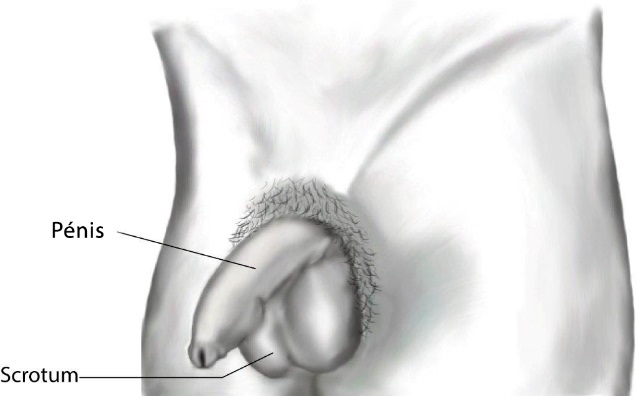 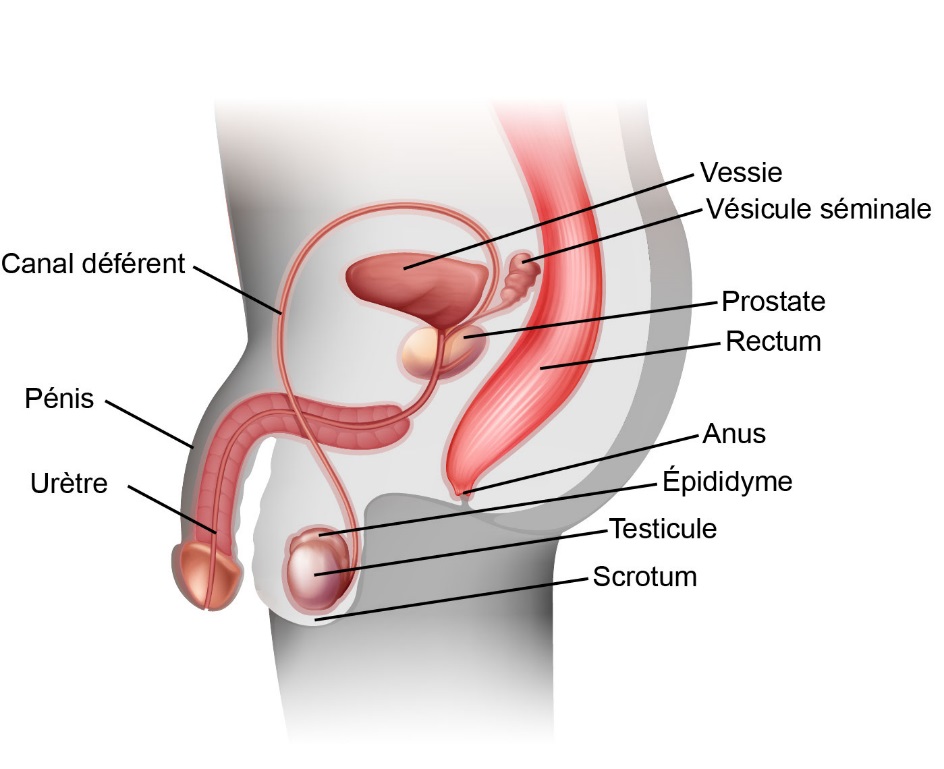 Appareil génital
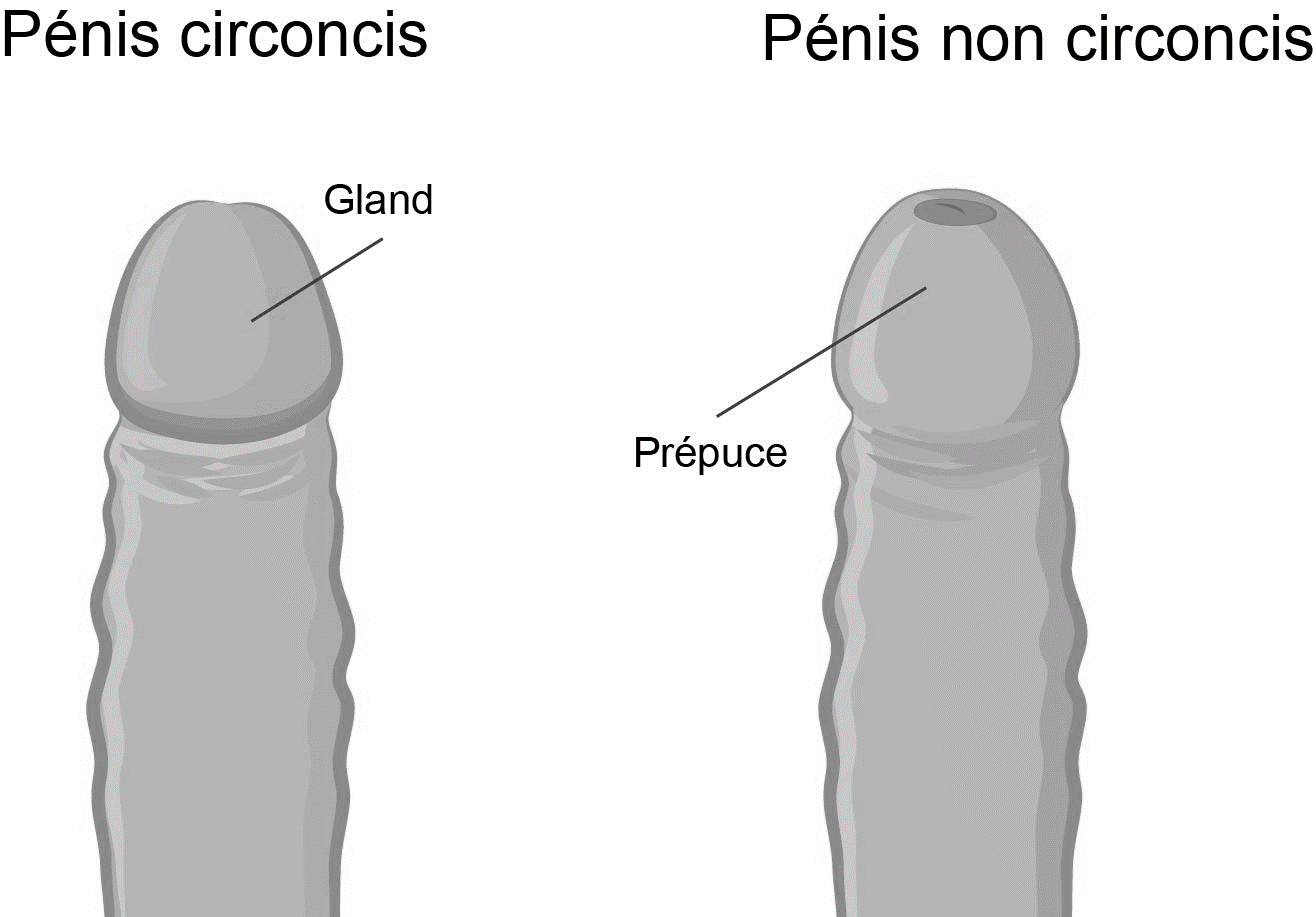 [Speaker Notes: Pour aider les élèves à comprendre le corps et la diversité génitale, il faut se rappeler que les parties génitales des gens ne se ressemblent pas toutes ou ne ressemblent pas nécessairement à ce qui est illustré dans les schémas et les images. Il est normal de constater une différence de forme et de taille.]
Appareil génital
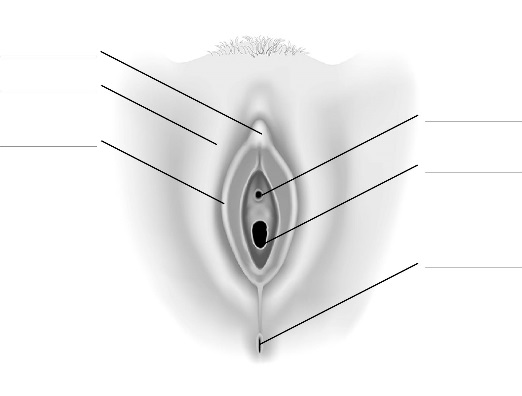 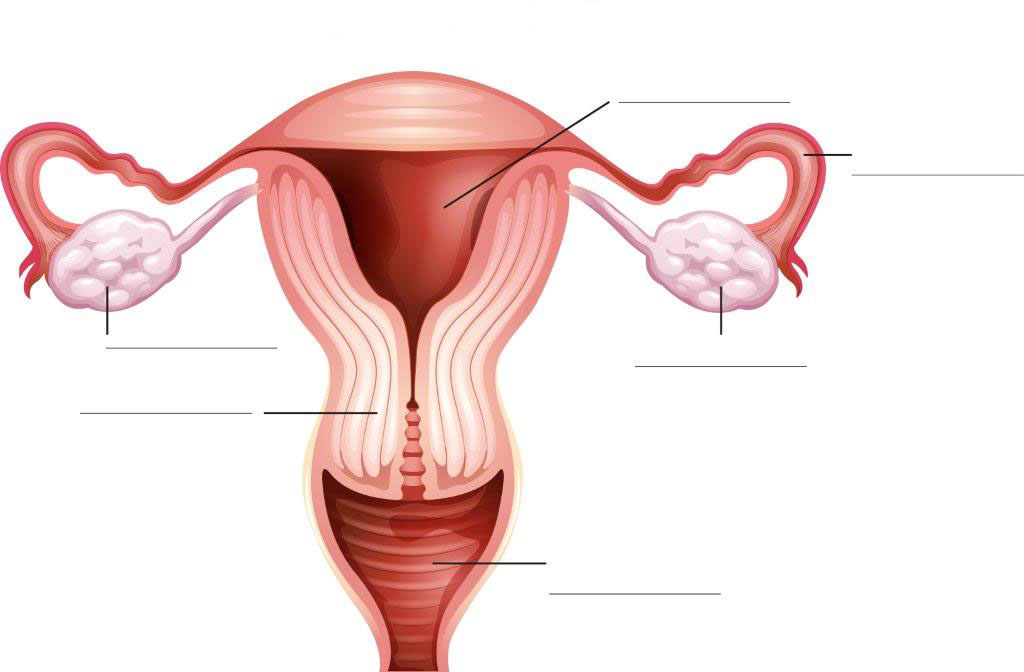 [Speaker Notes: Pour aider les élèves à comprendre le corps et la diversité génitale, il faut se rappeler que les parties génitales des gens ne se ressemblent pas toutes ou ne ressemblent pas nécessairement à ce qui est illustré dans les schémas et les images. Il est normal de constater une différence de forme et de taille.]
Appareil génital
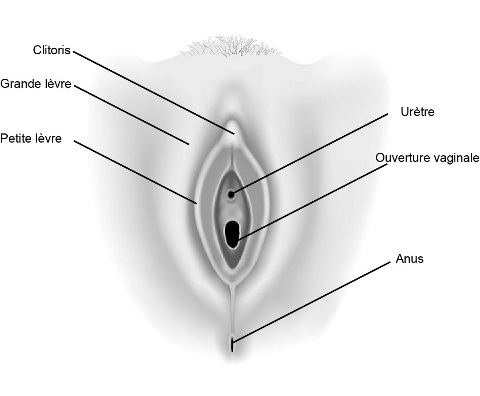 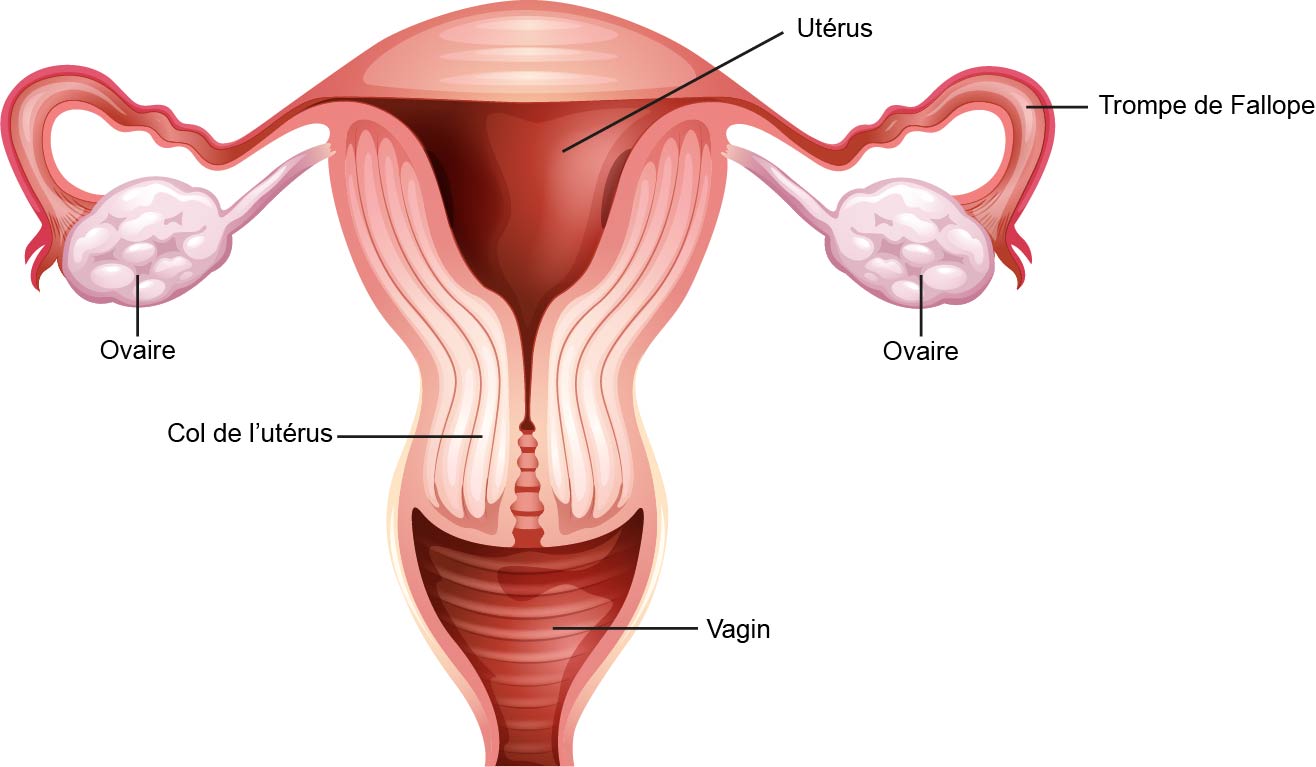 Appareils génitaux
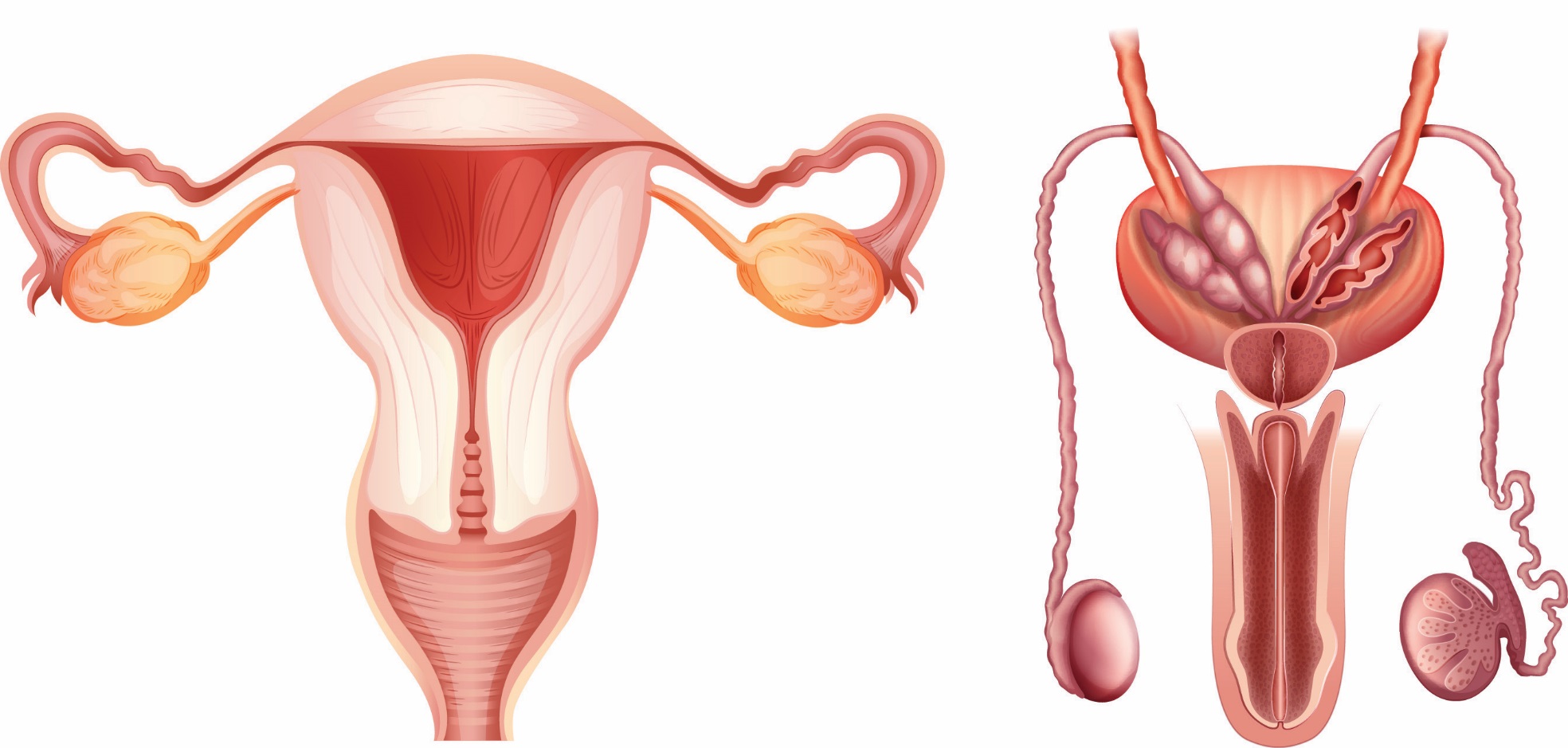 Infographie de l'appareil génital
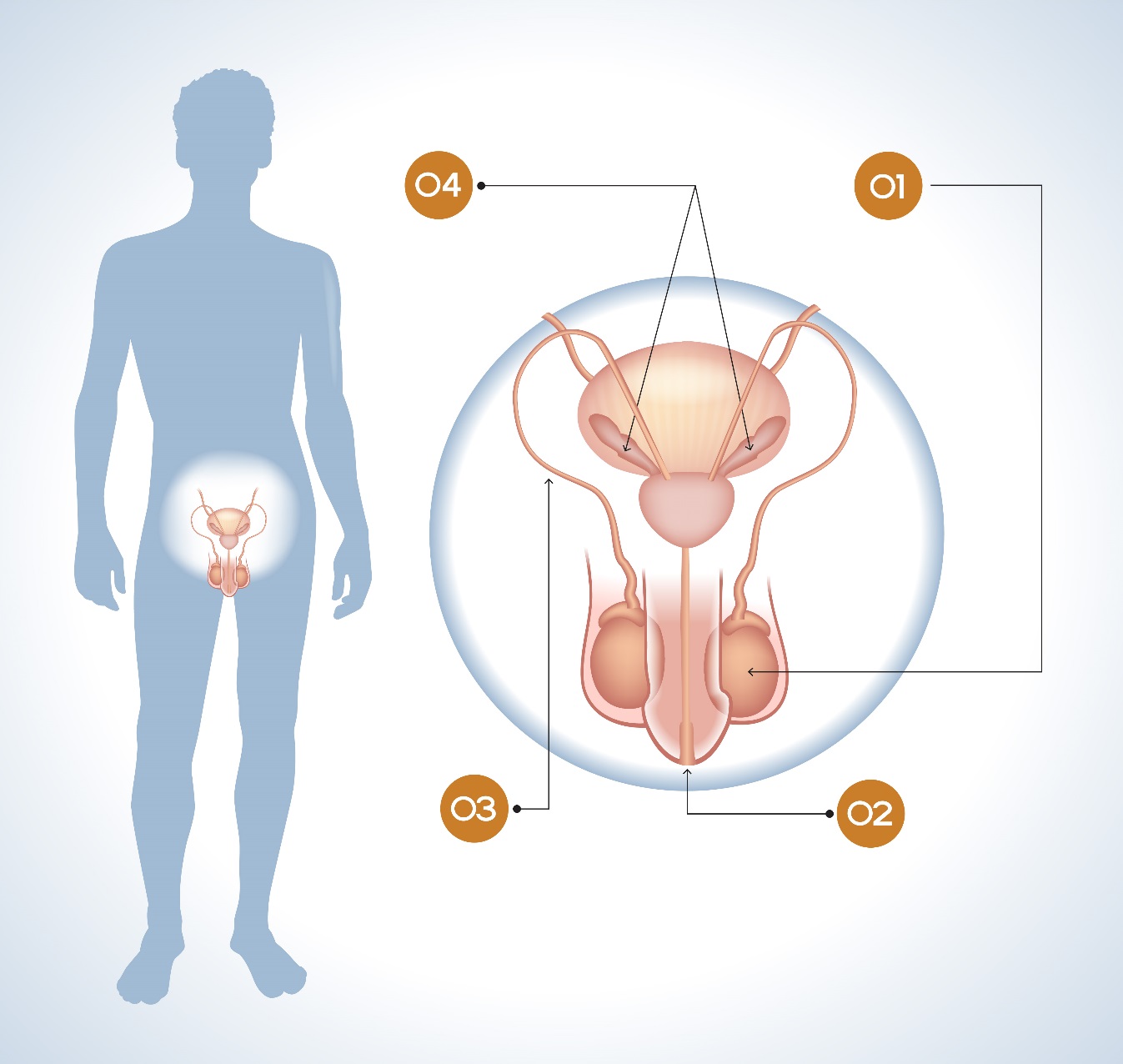 Infographie de l'appareil génital
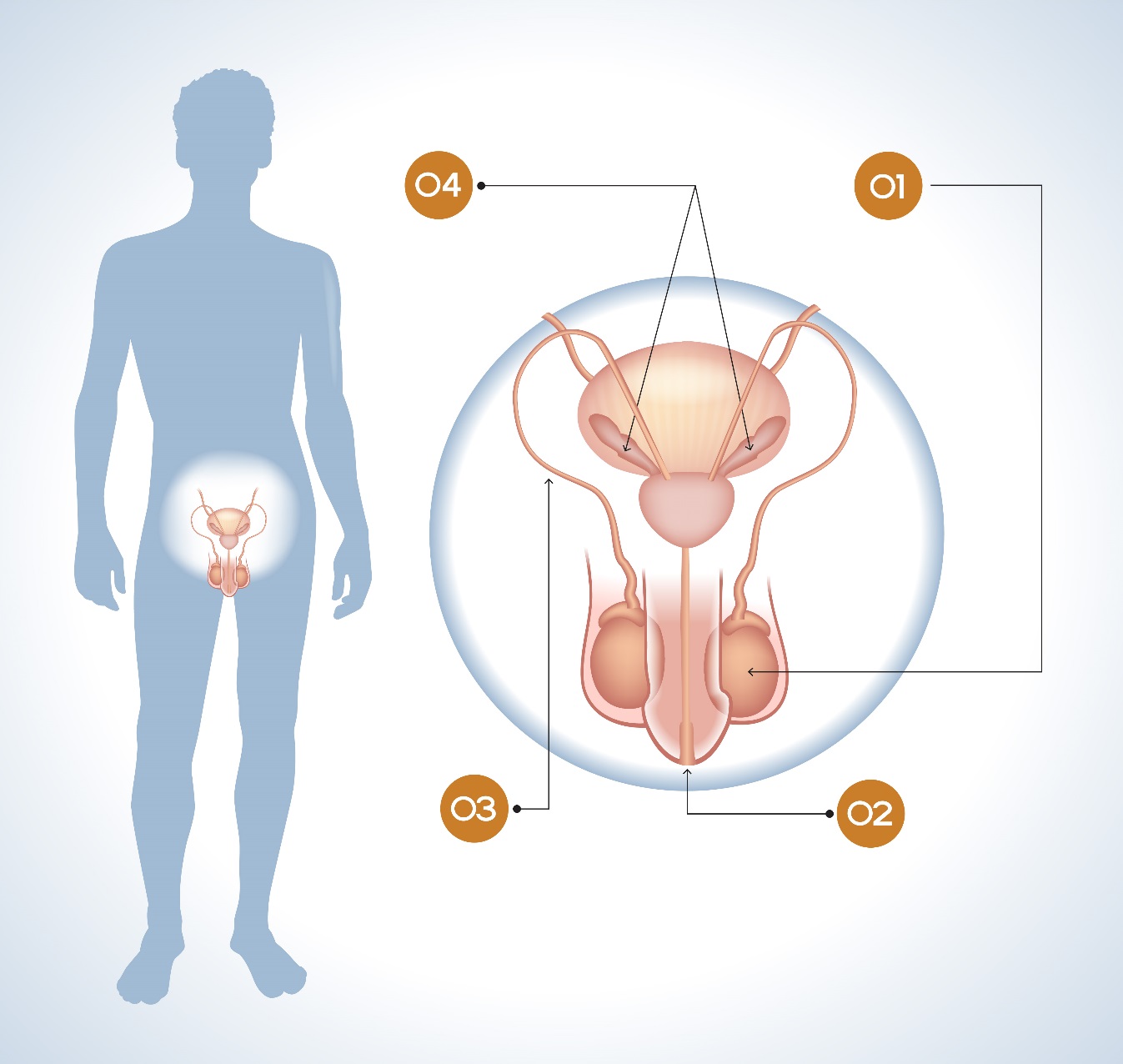 Vésicules séminales
Testicules
Pénis
Canal déférent
Infographie de l'appareil génital
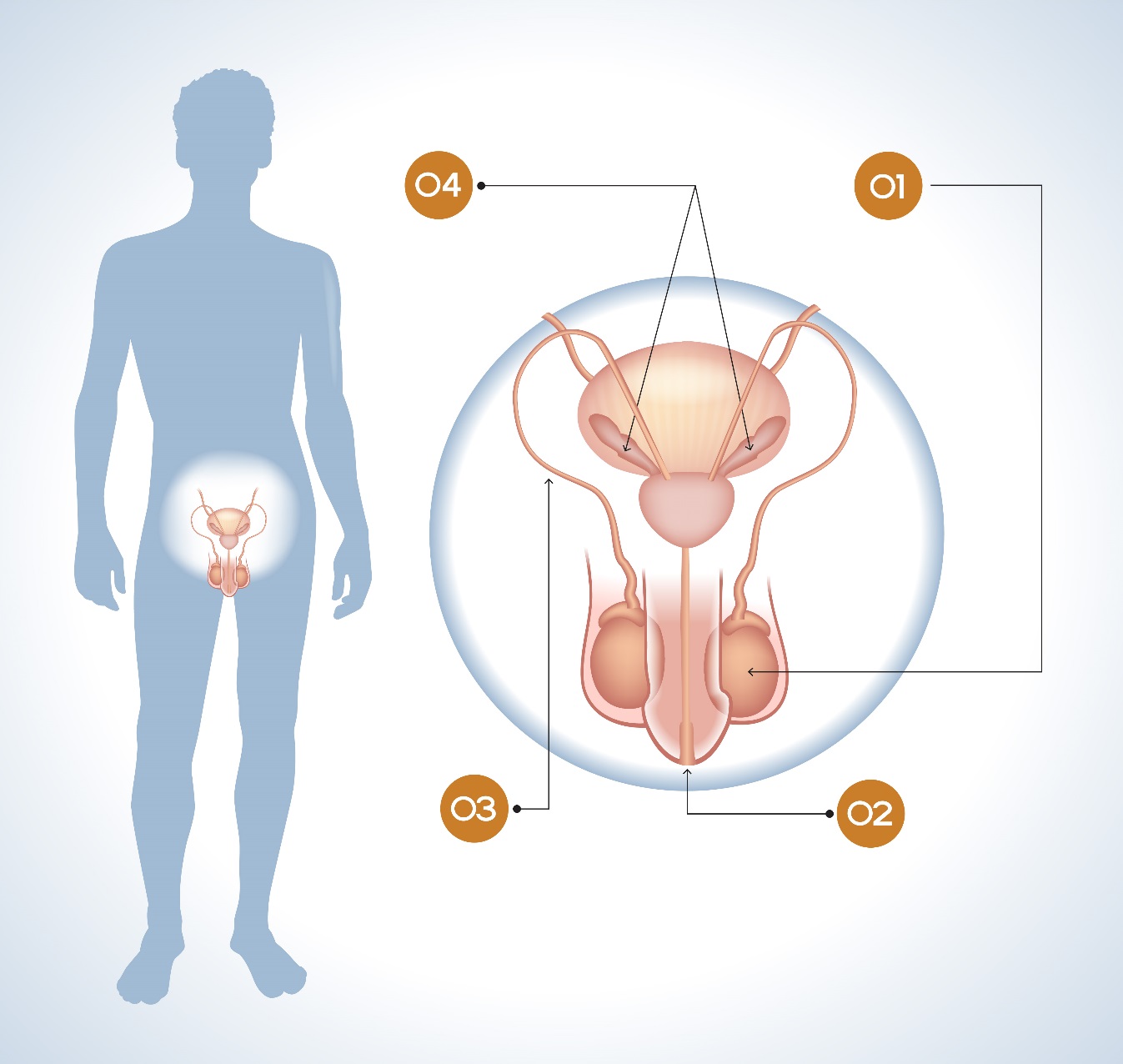 Vésicules séminales : Produisent et stockent le fluide séminal qui se mélangera aux spermatozoïdes pour produire le sperme
Testicules :  Lieu de production de spermatozoïdes, protégés dans le scrotum
Pénis : Contient l'urètre et peut subir une érection
Canal déférent : Conduit étroit qui transporte les spermatozoïdes des testicules à l'urètre
Infographie de l'appareil génital
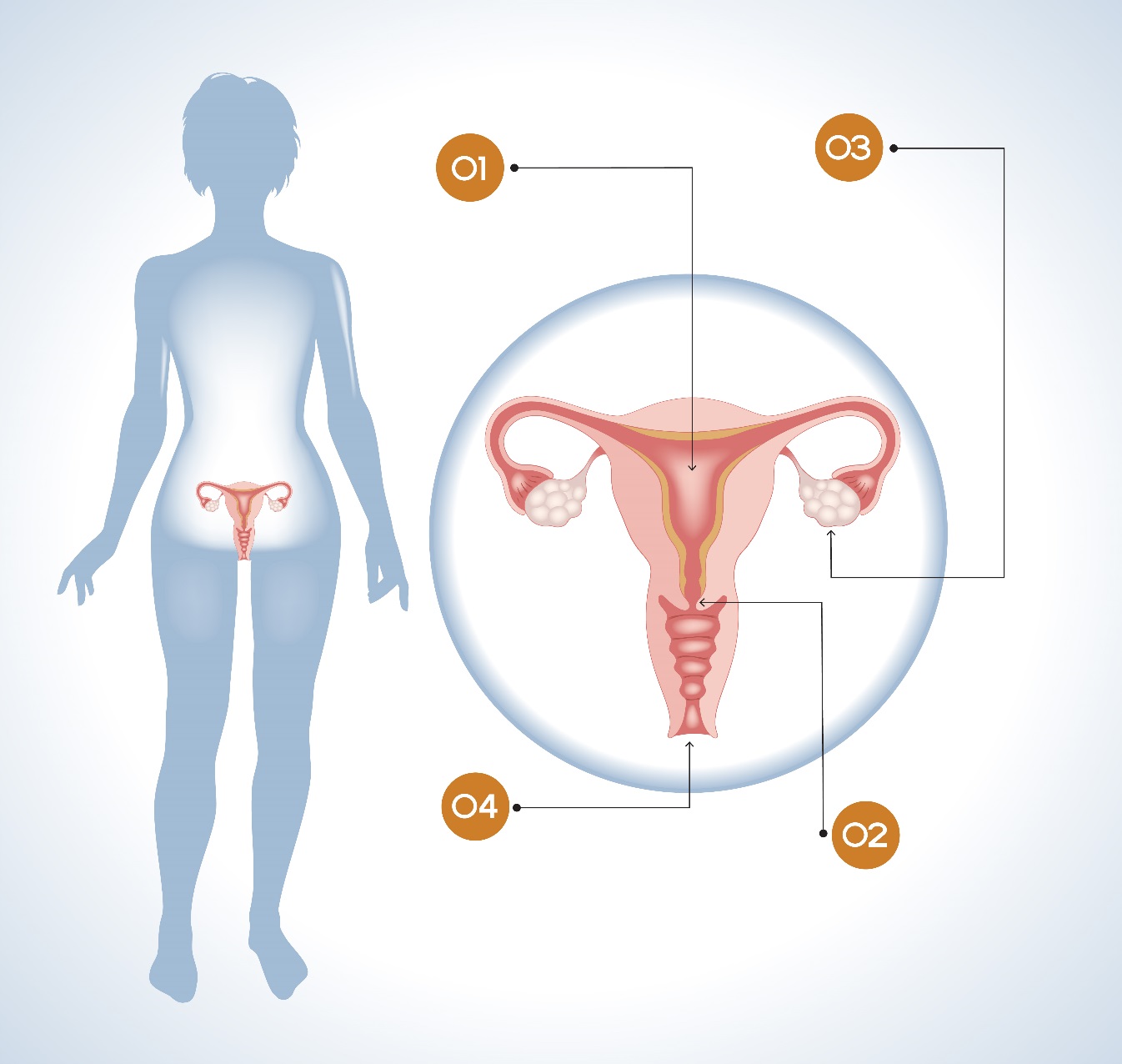 Infographie de l'appareil génital
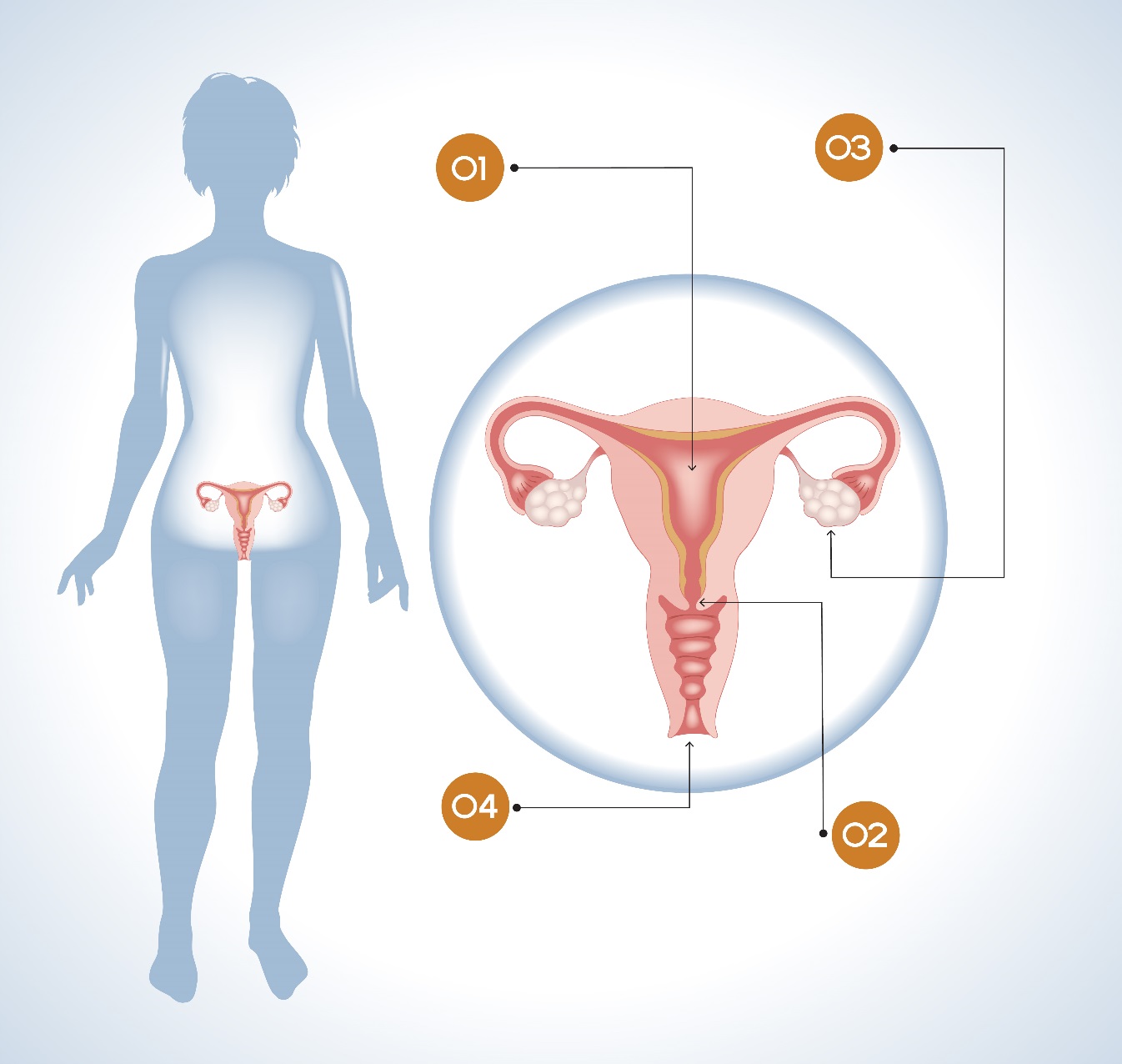 Utérus
Ovaire
Vagin
Col de l'utérus
Infographie de l'appareil génital
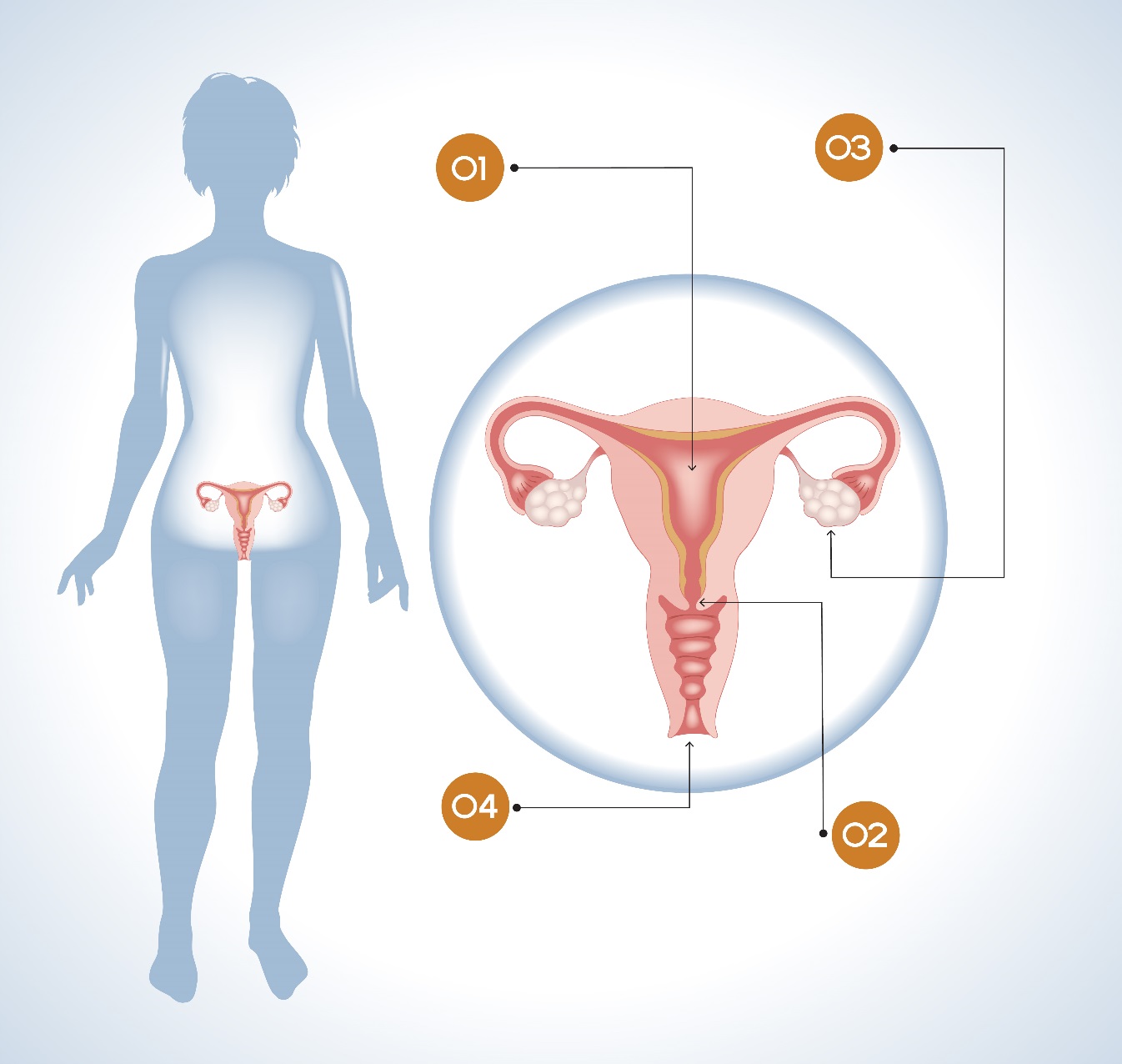 Utérus : Lieu où se développe le bébé, élimine l'endomètre pendant les menstruations
Ovaire : Libère un œuf tous les mois, en alternance d'un côté et de l'autre
Vagin : Passage vers l'utérus et passage par lequel sort le bébé à la naissance
Col de l'utérus : Partie inférieure de l'utérus qui est reliée au vagin
Le cycle menstruel
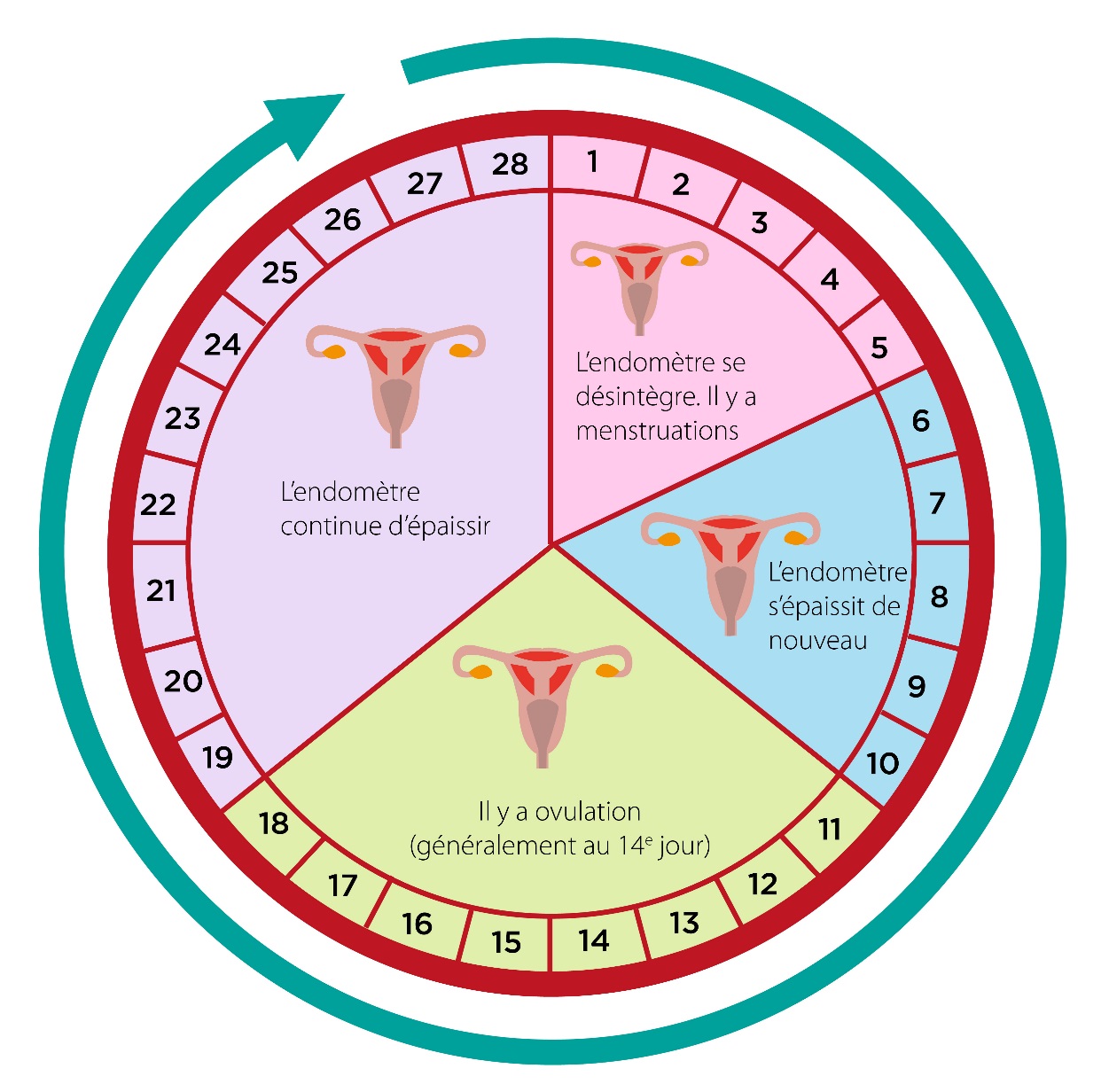 Ce schéma montre un cycle menstruel moyen d’une durée de 28 jours. Les cycles peuvent varier de 24 à 38 jours.
Production de spermatozoïdes
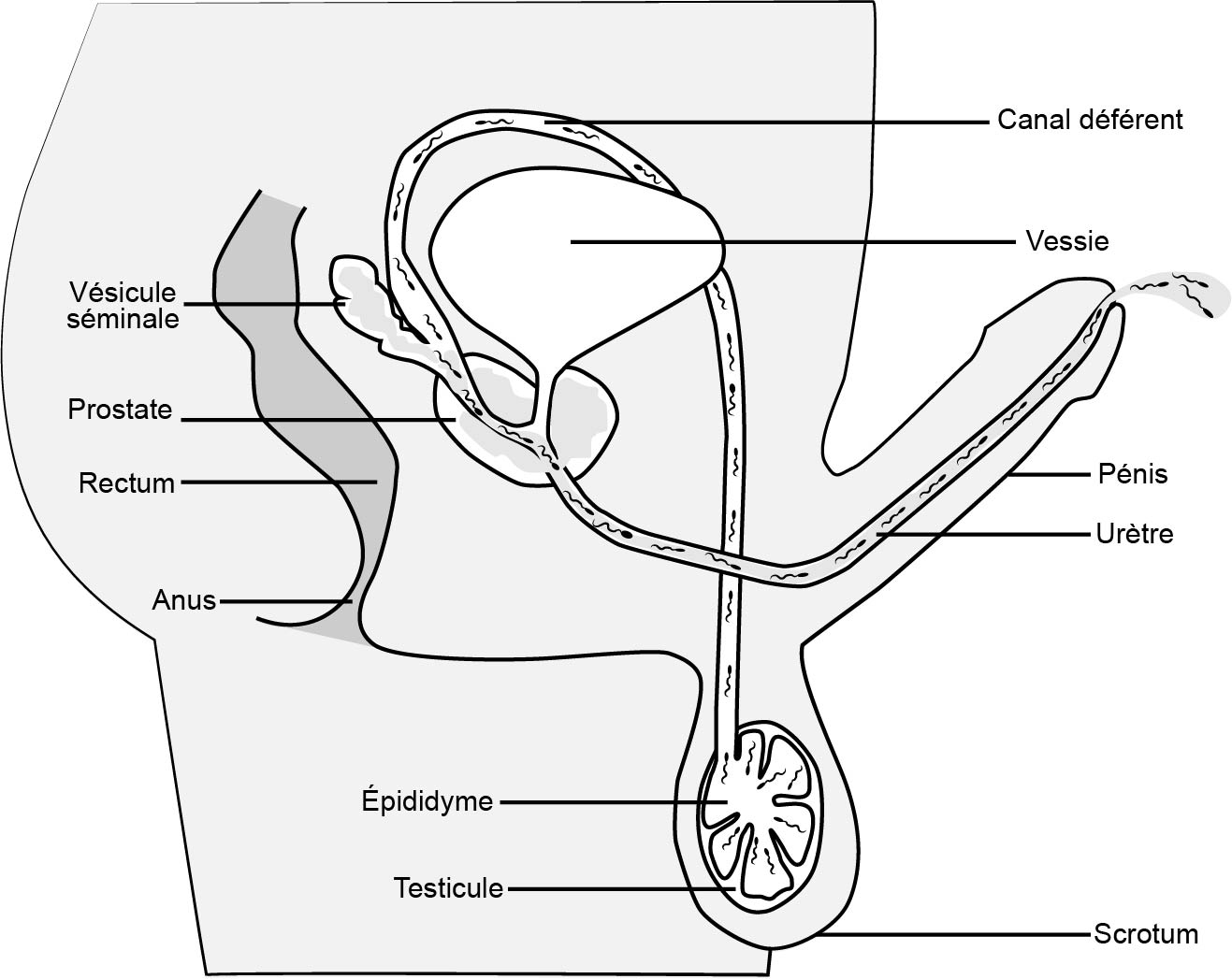 Fécondation
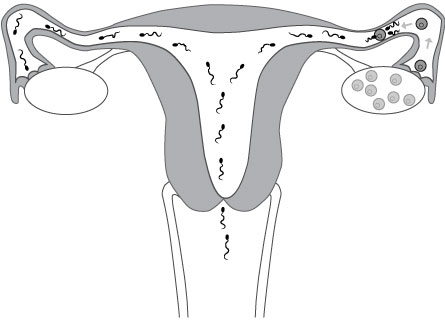 Nidation
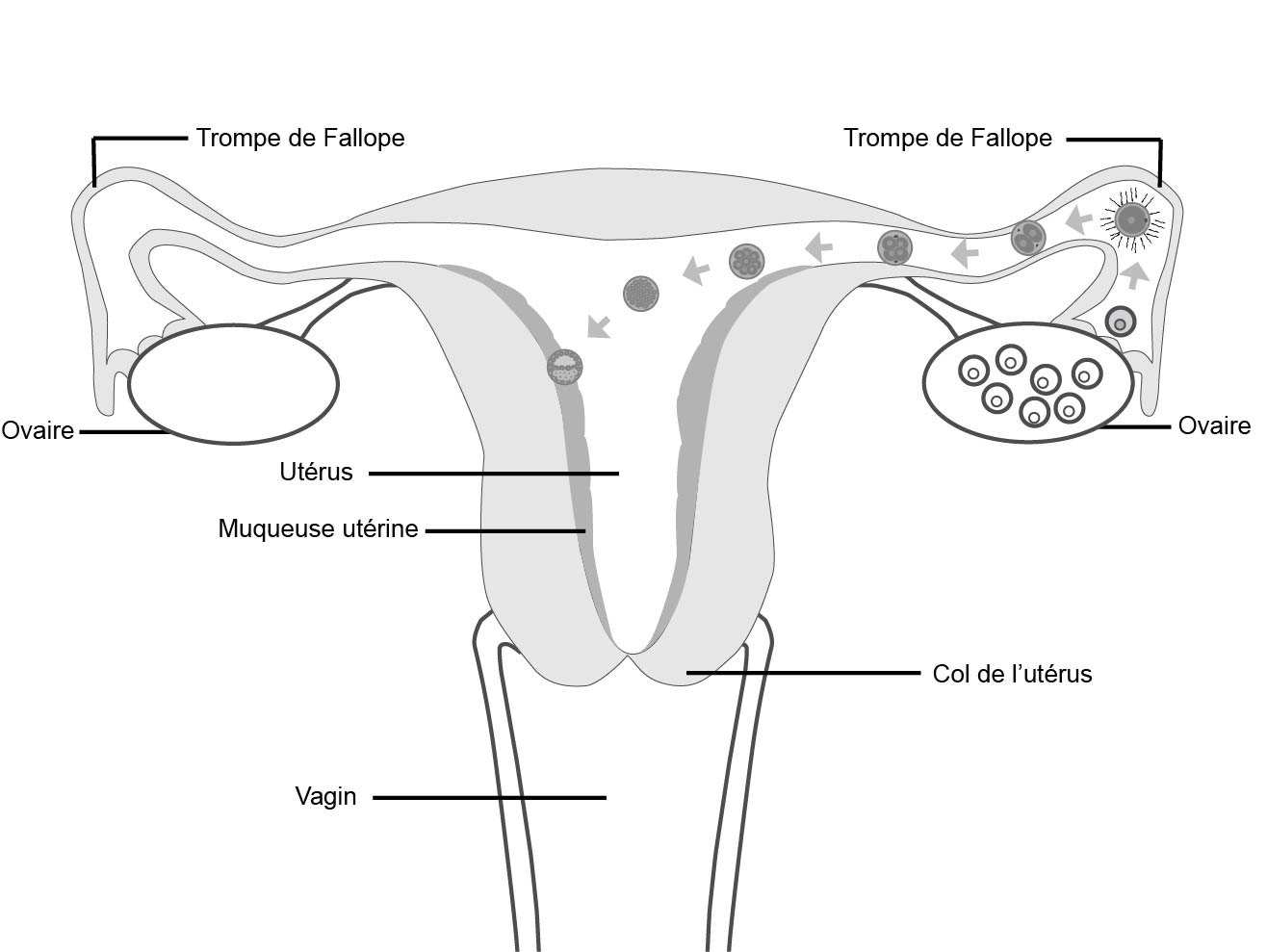 Ressources supplémentaires
Des schémas supplémentaires se trouve dans les pages de la 5e année et de la 6e année.